11 luty Światowy dzień dokarmiania zwierzyny leśnej
10 lutego klasy „0”-III zainaugurowały akcję dokarmiania ptaków leśnych- każda klasa otrzymała pod opiekę jeden karmnik
Akcja dokarmiania ptaków
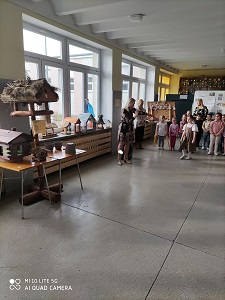 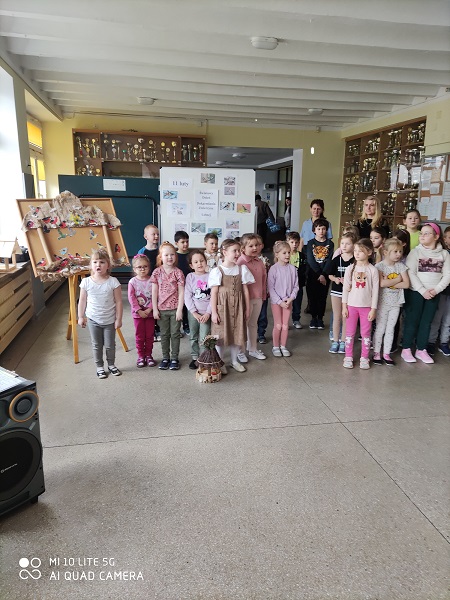 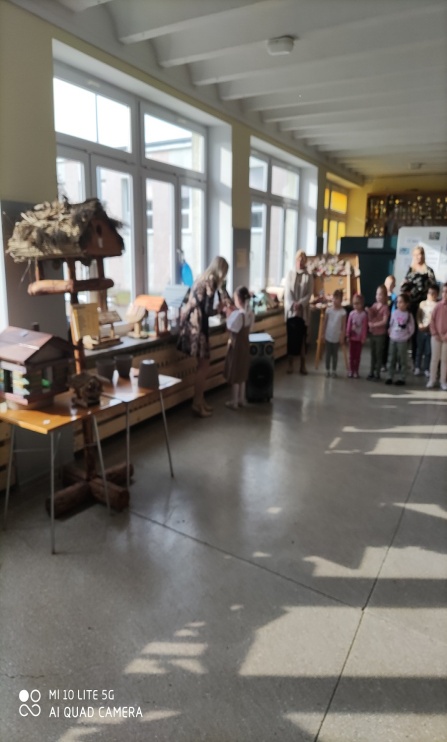 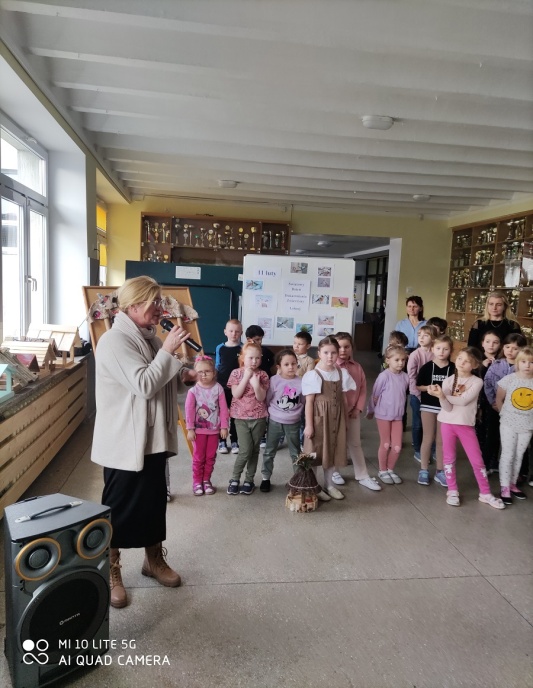